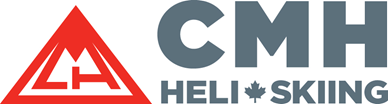 Lunch Sign Up Program
Objective:
To create an opportunity for guests to select their field lunch preferences using an electronic form.
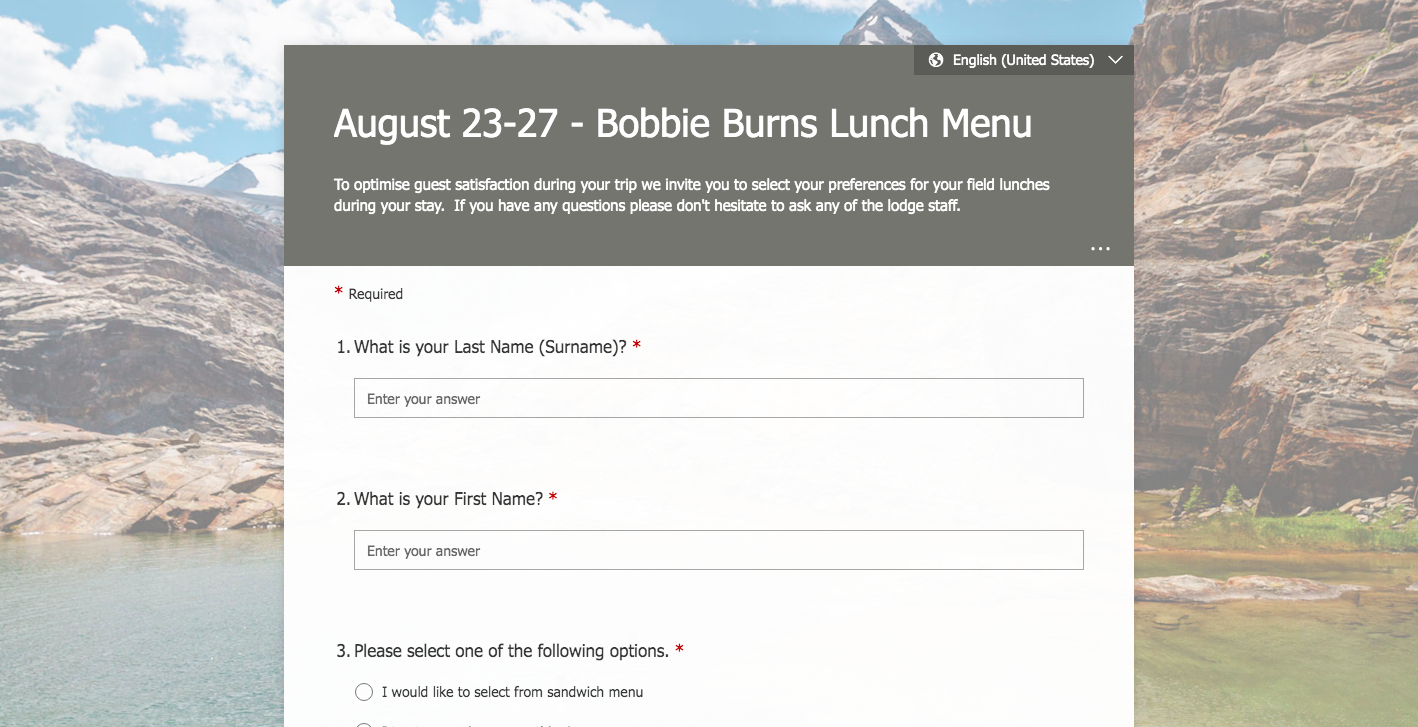 Why?
To build on our excellent guest service objectives and to offer more choice.
To eliminate high touch points (clipboard/pens) and keeping track of multiple sheets of paper.
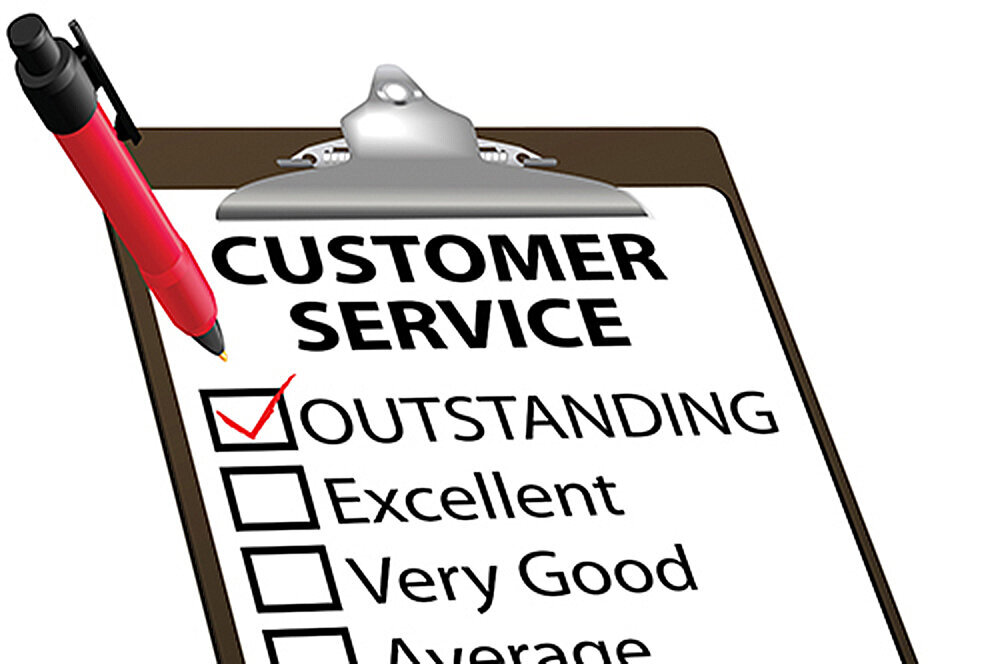 How?
Using Microsoft Forms App 
Using Short.io URL Forwarding Service
Who?
Form will be created in each lodge
First Cooks will make a new Form for each trip
Lodge Management will update the link on the in-lodge website each trip.
When?
The day before incoming guests arrive at lodge
CMH Coach Hosts will prompt and assist guests en route to lodge
Lodge Management will prompt and assist guests at lodge
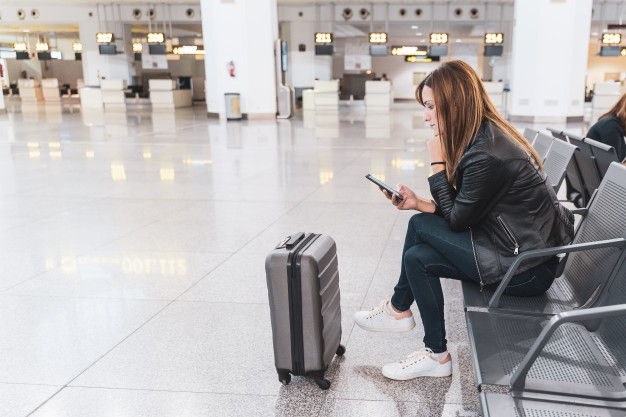 Benefits:
Professional and efficient
Improve control of food waste
Reduces high touch points
Challenges:
Guest Participation – will they fill out the form?
Different approach in menu planning for returning culinary staff
Too many QR codes?
Roll Out:
Piloted the program at Bobbie Burns this past summer
Introduce program and train culinary teams at Hospitality Trainings 2021
Company wide implementation for Winter 2021/22
Feedback?
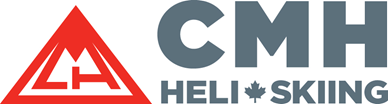 Thank You!!